Mijn eigen tuin aanmaken
Tuinmeetnet VVE WG Dagvlinders
Ga naar de nieuwe site van waarnemingen.be
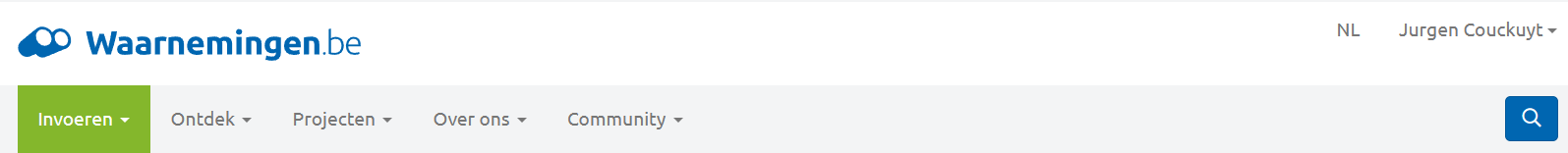 Klik op je naam (ingelogd op je account)
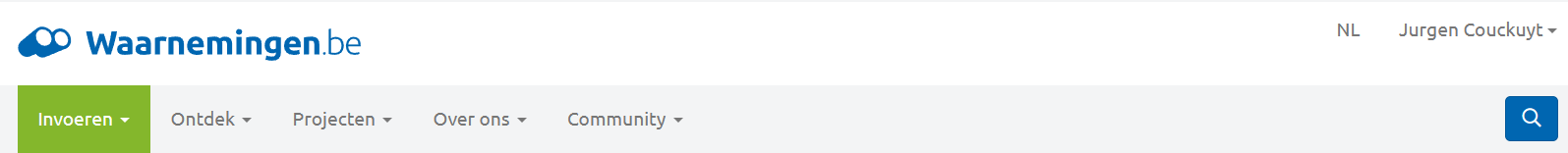 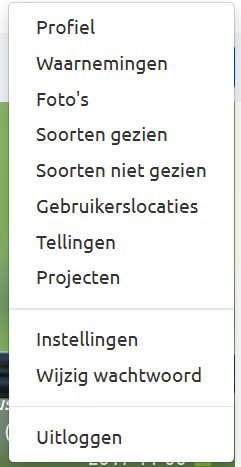 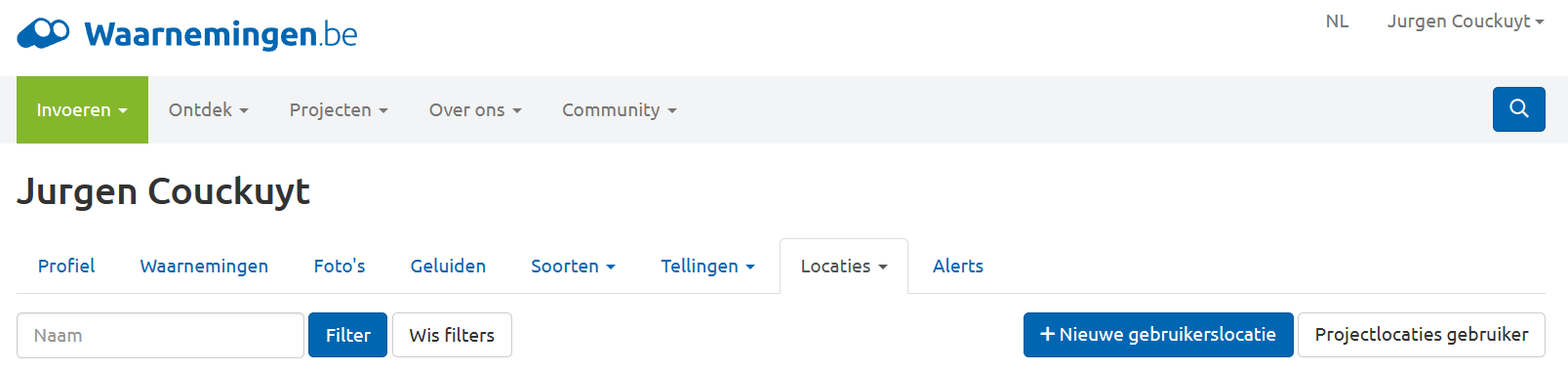 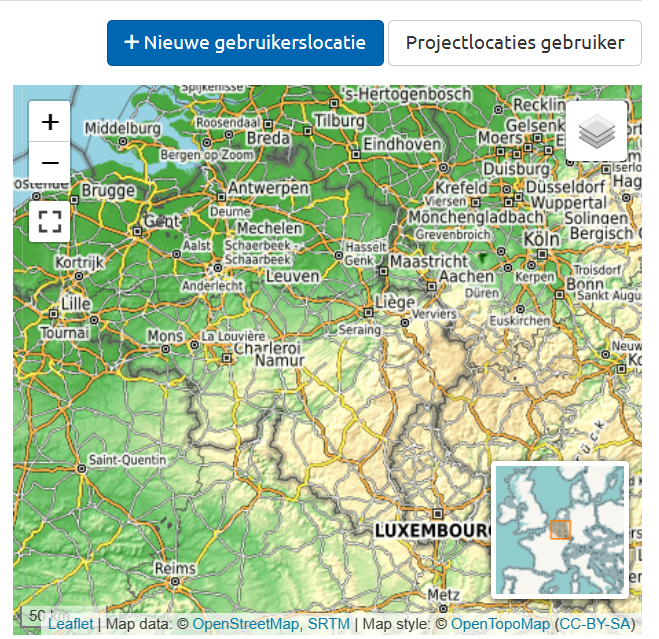 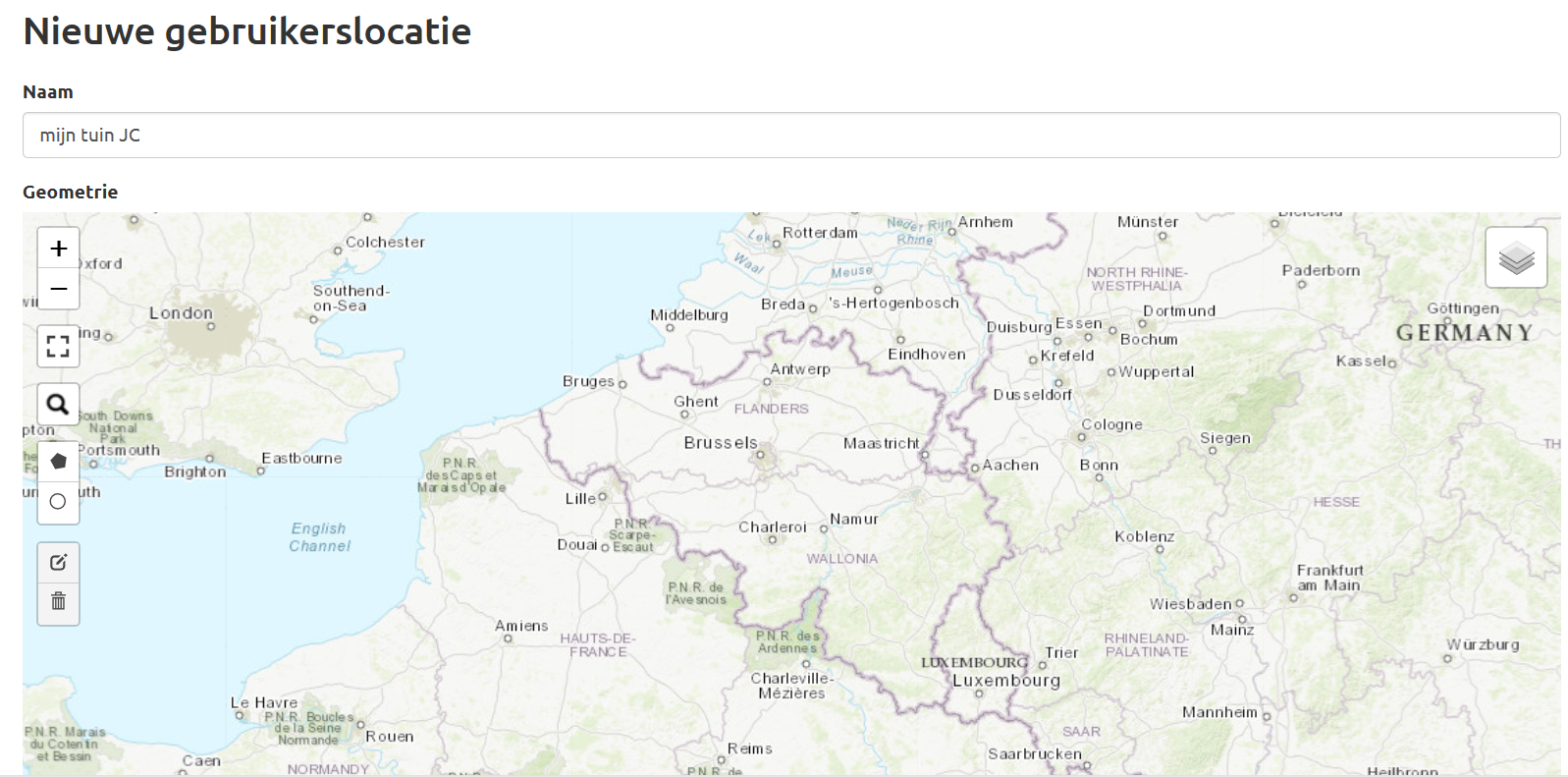 Geef een titel aan je ‘eigen tuin’ (mijn tuin + initialen)
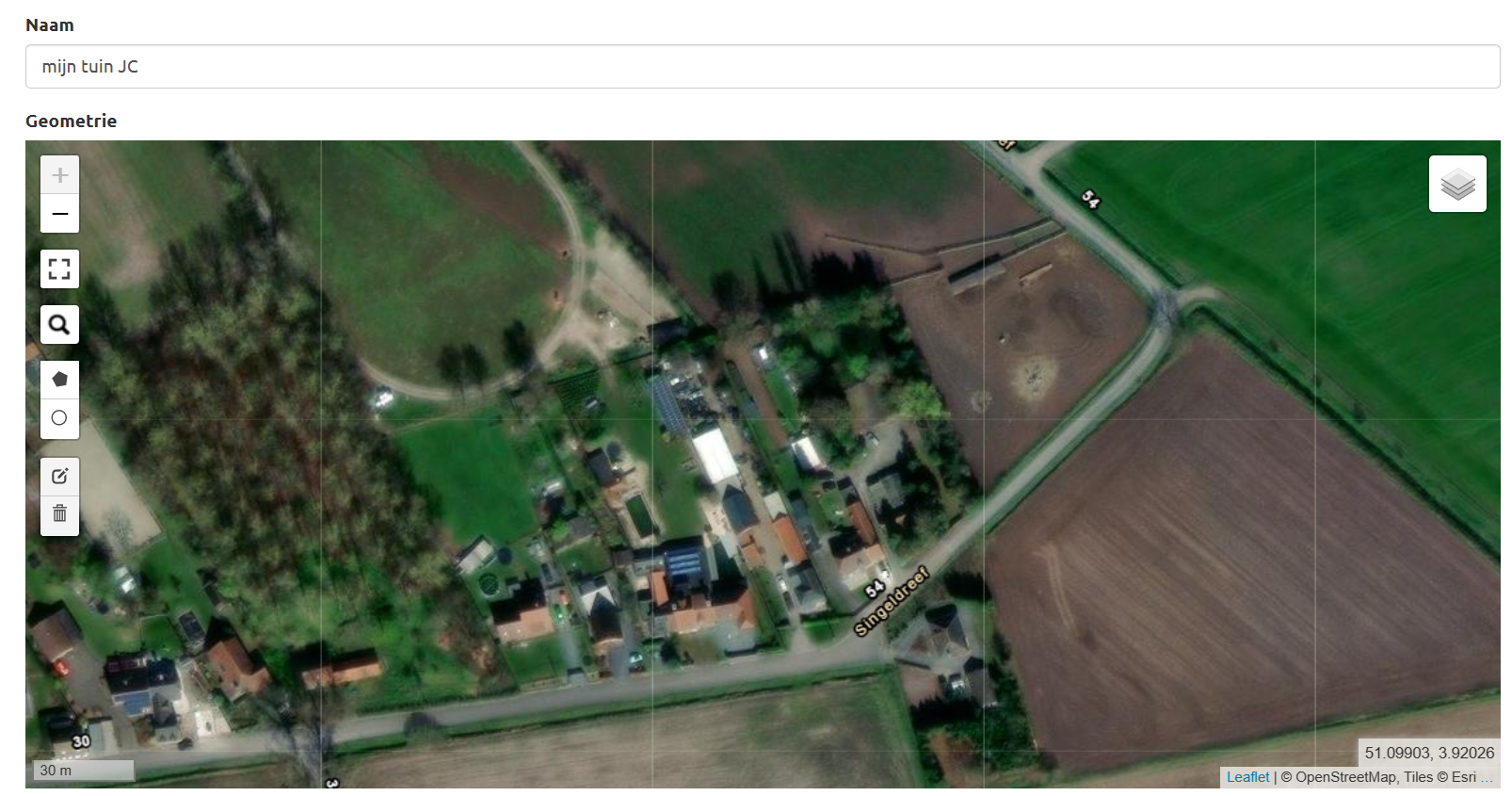 Kies optie hybrid
Verklein schaal maximaal tot je contouren van je woonplaats ziet
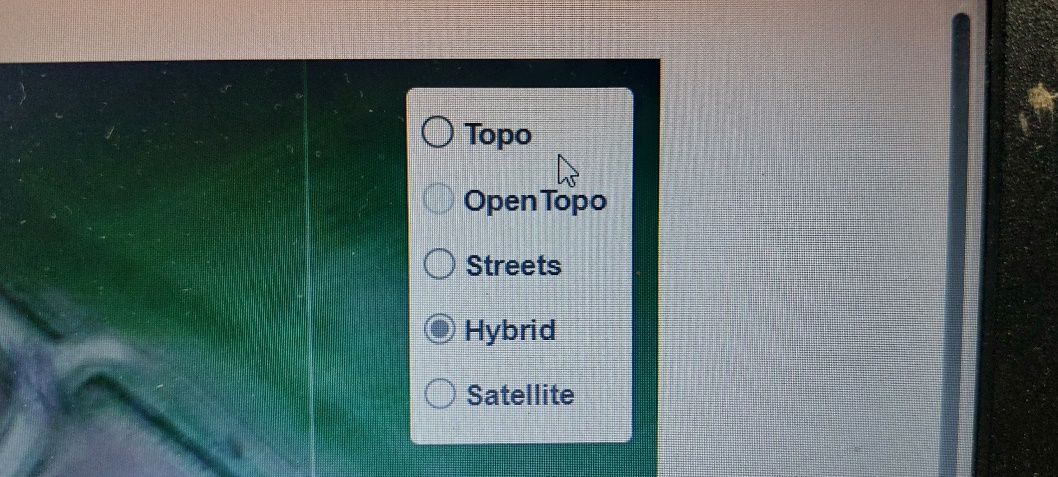 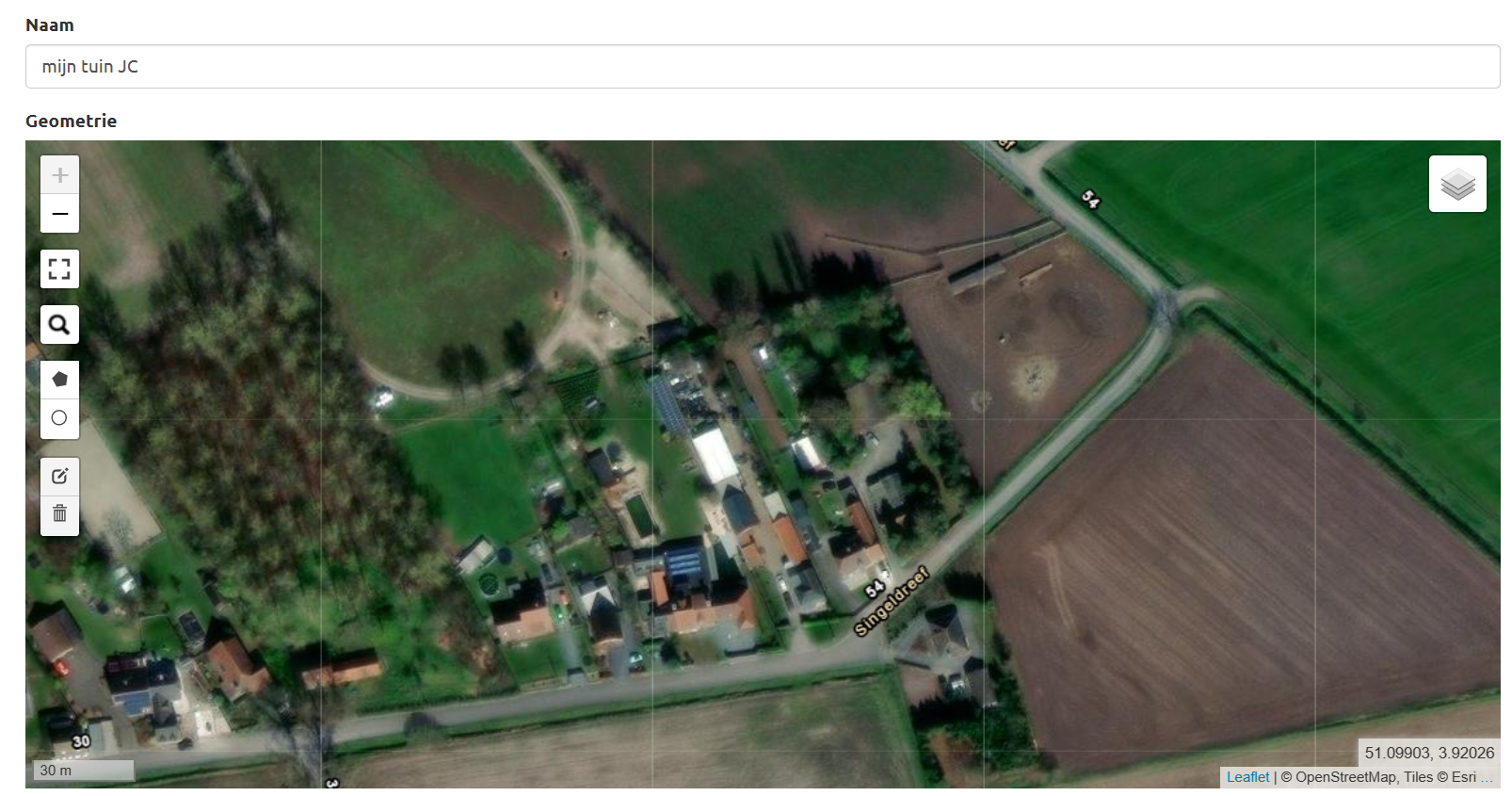 Klik en maak je polygoon aan van je tuinoppervlakte
Klik met je muis op de hoekpunten van je tuinoppervlakte (ruim nemen) …
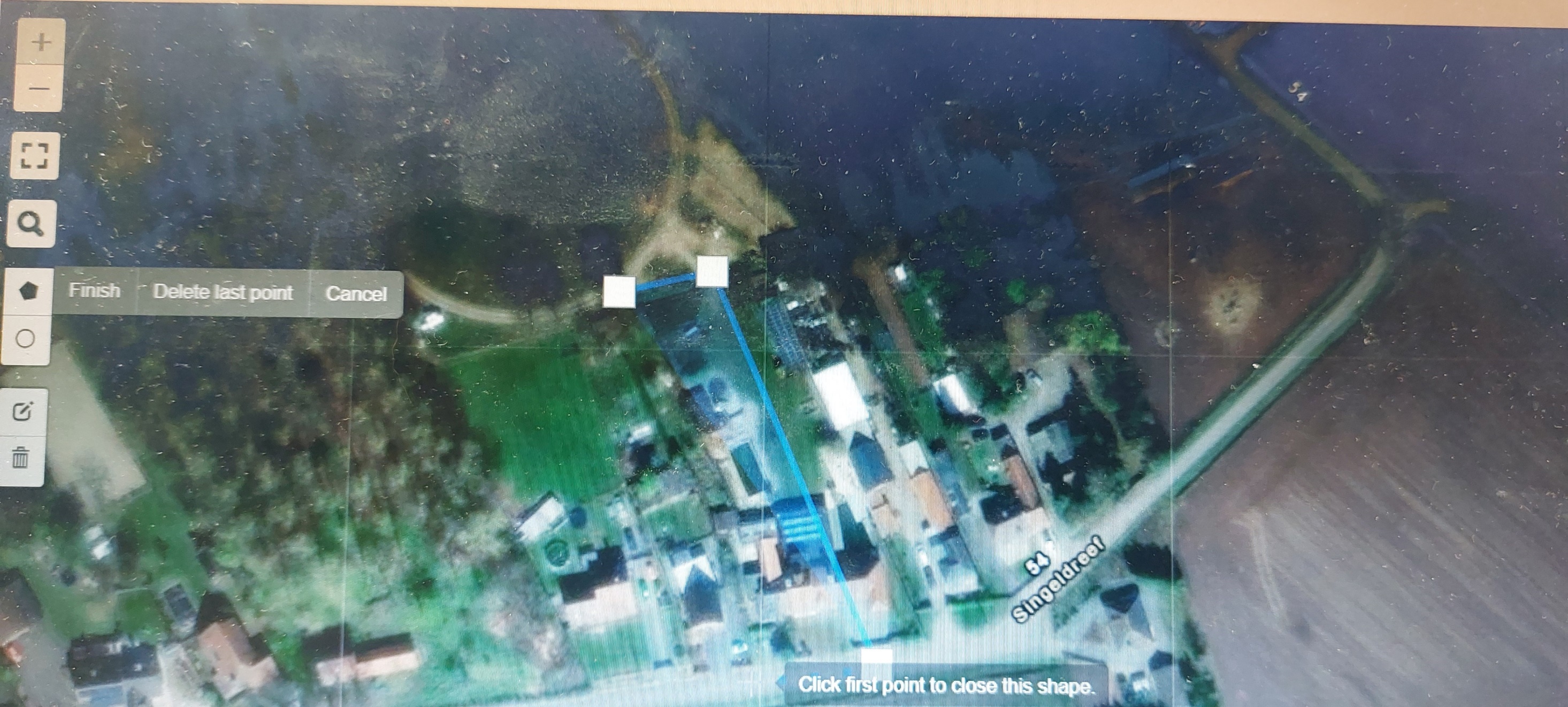 … en sluit de polygoon door terug op het eerste punt te klikken
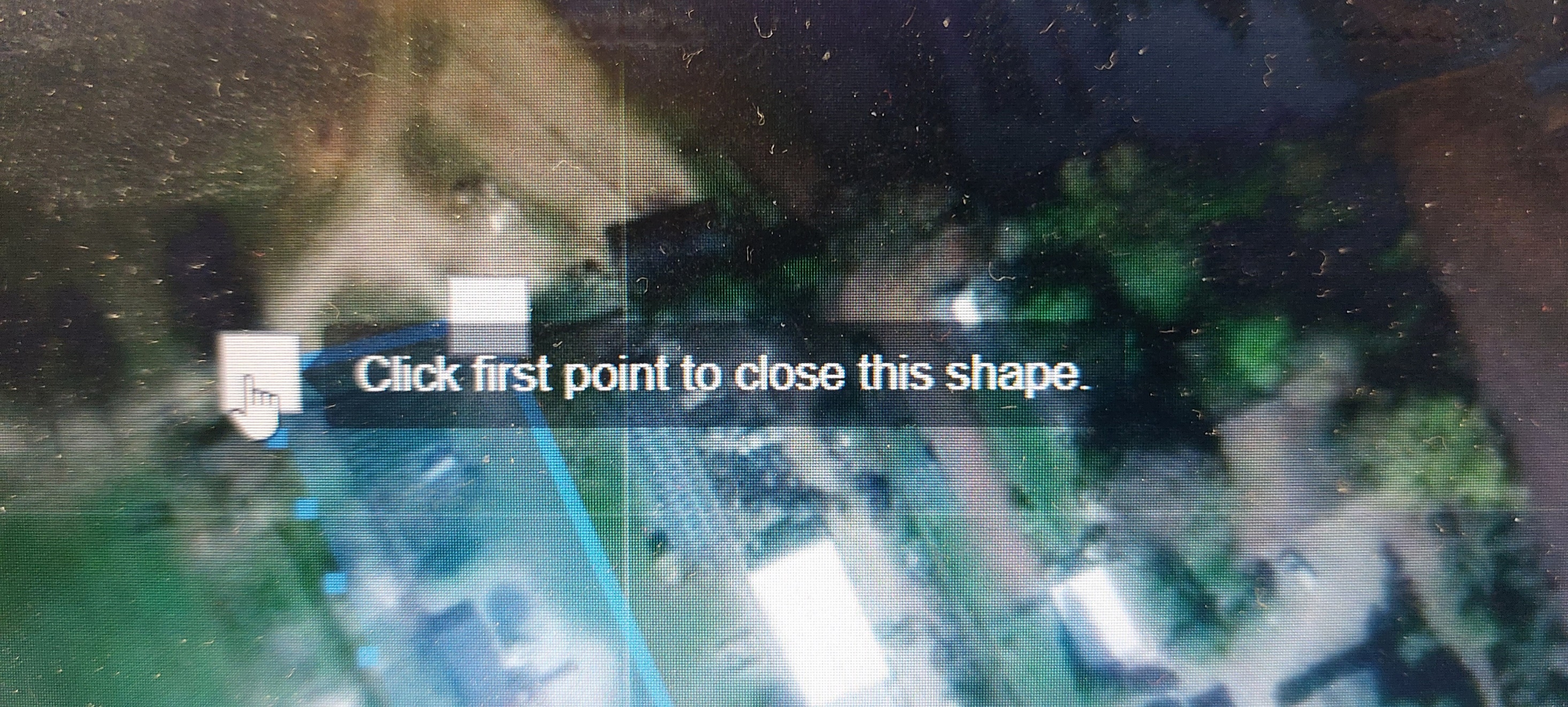 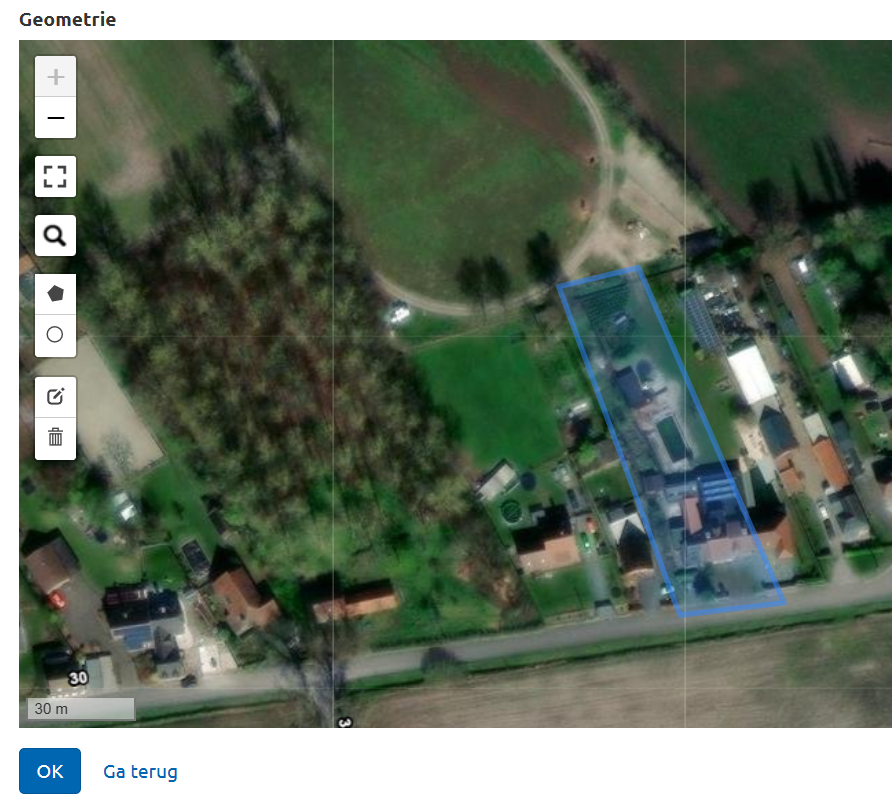 klik
Je ‘eigen tuin’ is aangemaakt op de pagina ‘gebruikerslocaties’